Test environment
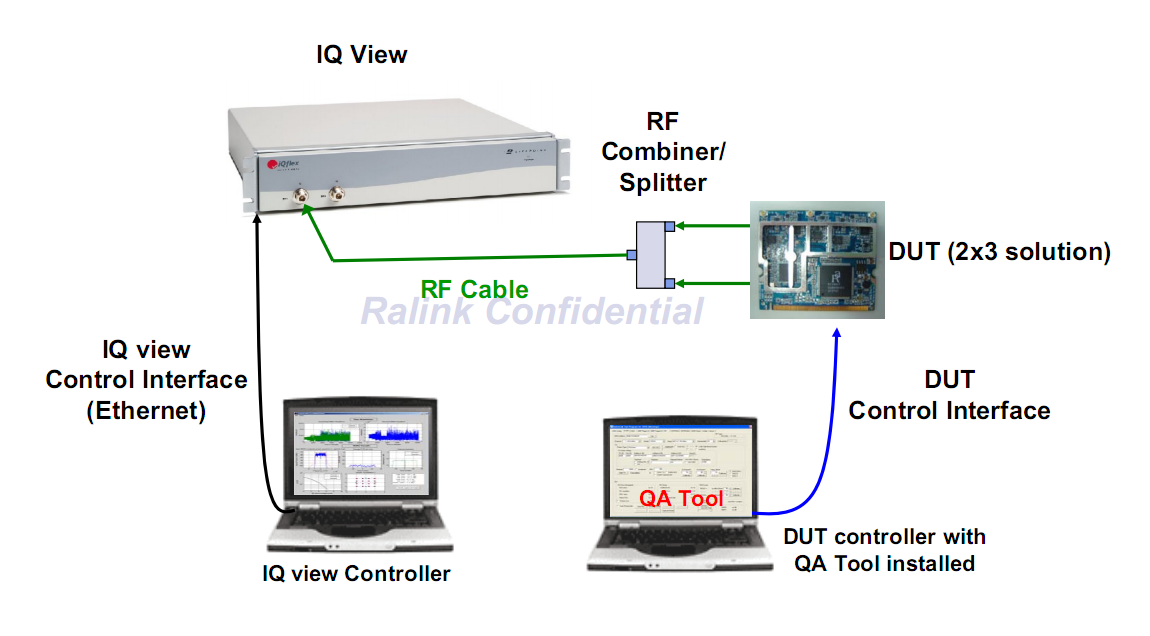 IQ Xel/IQ View or Other
DUT
IQ Browser
QA Tool
测试软件无需两台电脑，信号IN/OUT控制软件，都在一台电脑上面操作
1
Test environment
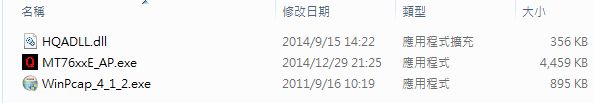 Install WinPcap_4_1_2.exe before Run QA Tool
2
QA Tool process for 2.4G
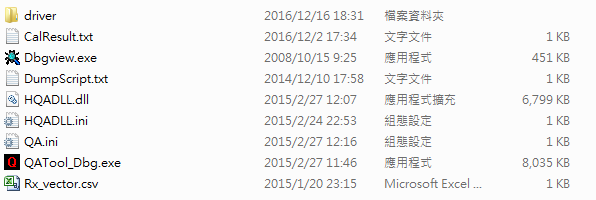 Click QATool_Dbg.exe
3
QA Tool process for 2.4G
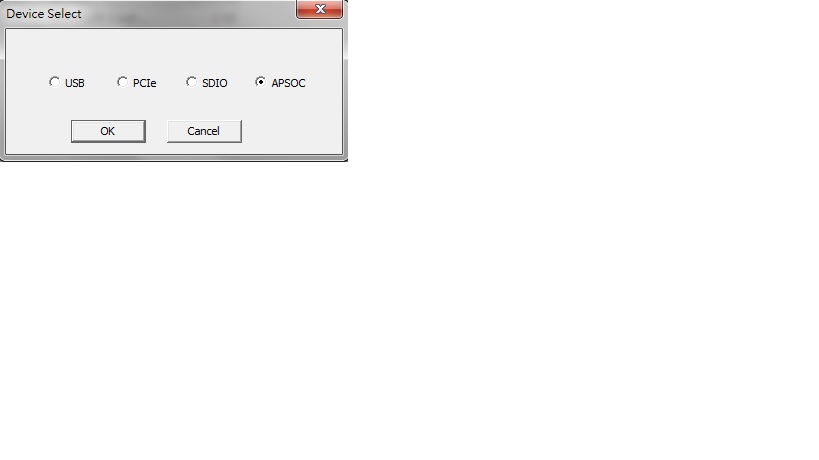 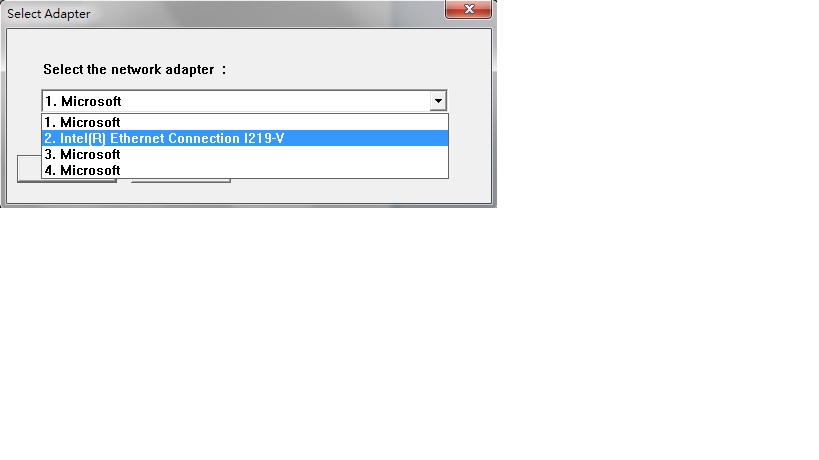 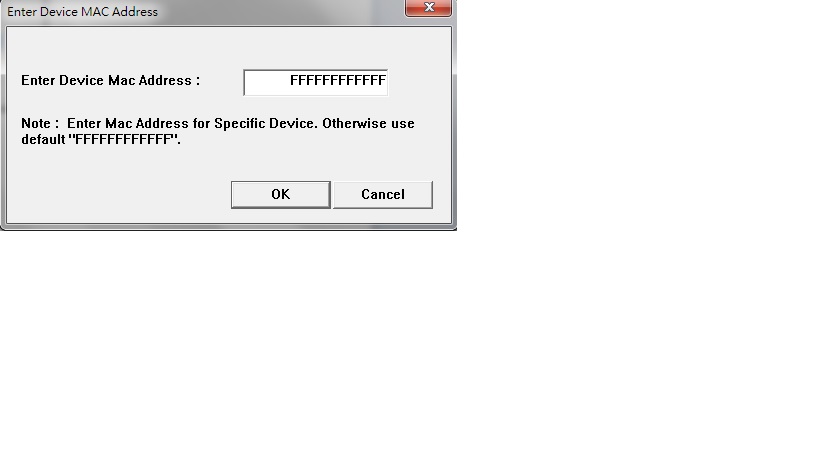 4
QA Tool process for 2.4G
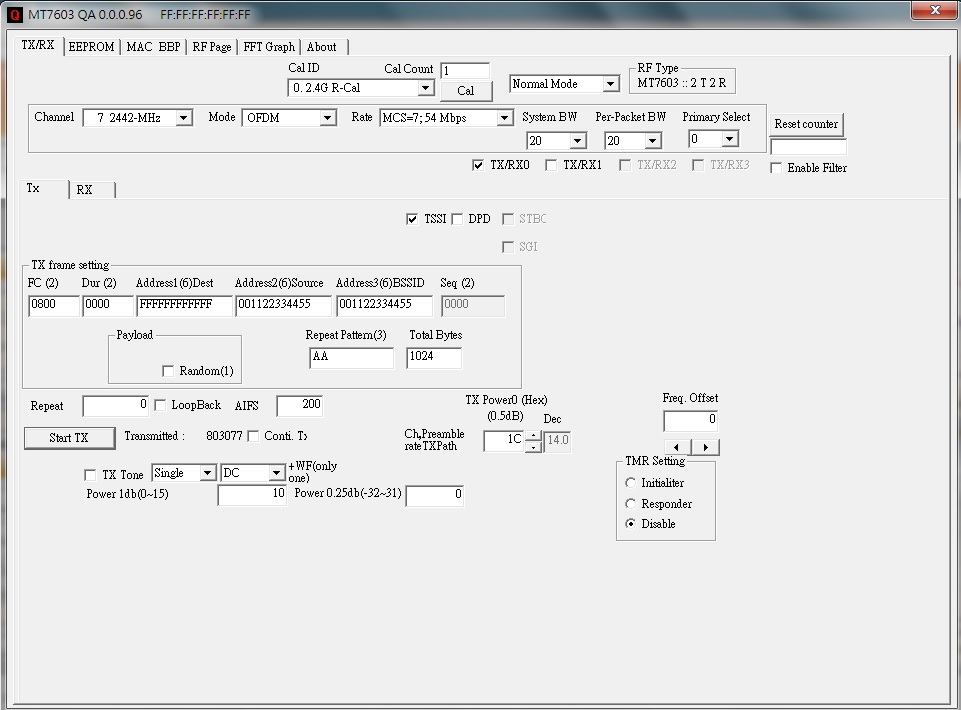 4
1
2
3
5
1.Select channel
2. Modulation 
3. Rate
4. Bandwidth
5. Select ANT port
6. 0 is continuous packet
7. Tx power index
6
7
8
5
QA Tool process for 2.4G
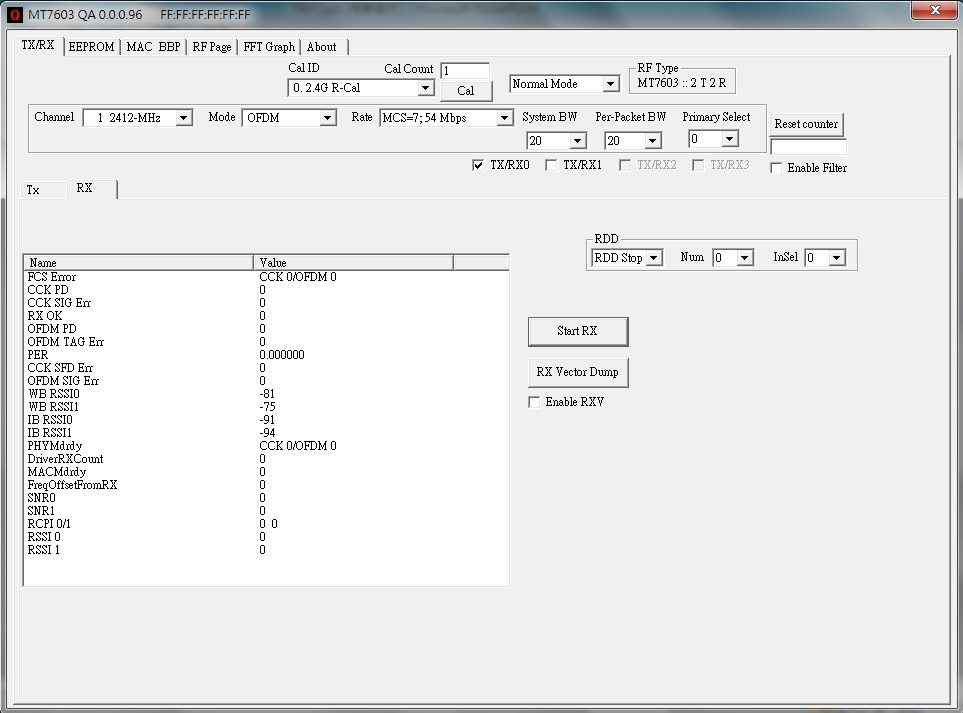 4
1
2
3
5
6
1.Select channel
2. Modulation 
3. Rate
4. Bandwidth
5. Select ANT port
6
QA Tool process for 5G
Click MT76xxE_AP.exe
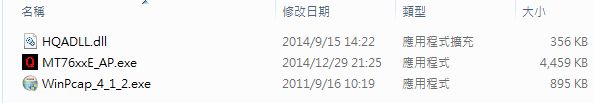 Select PC Ethernet port
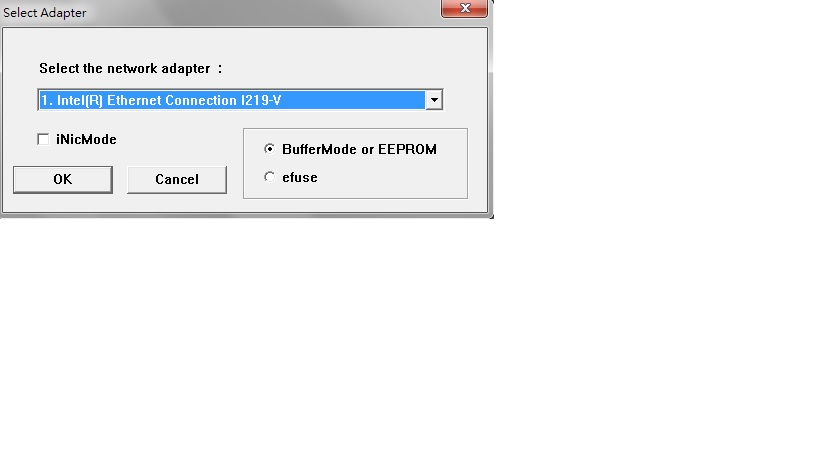 7
QA Tool process for 5G
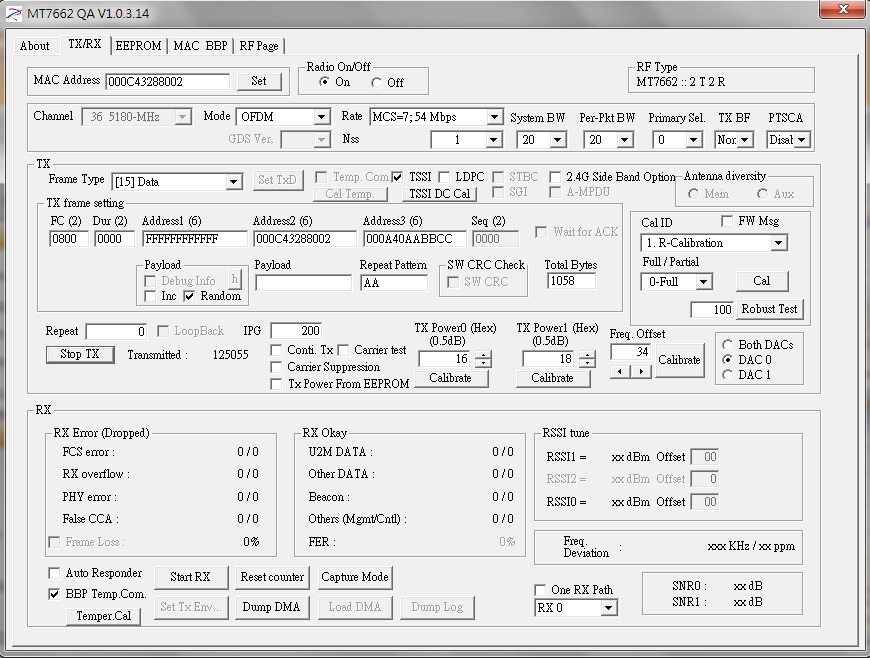 3
1
2
4
6
5
7
8
1.Select channel
2. Modulation 
3. Rate
4. Bandwidth
5. 0 is continuous packet
6. Tx power index
7. Select ANT port
8
QA Tool process for 5G
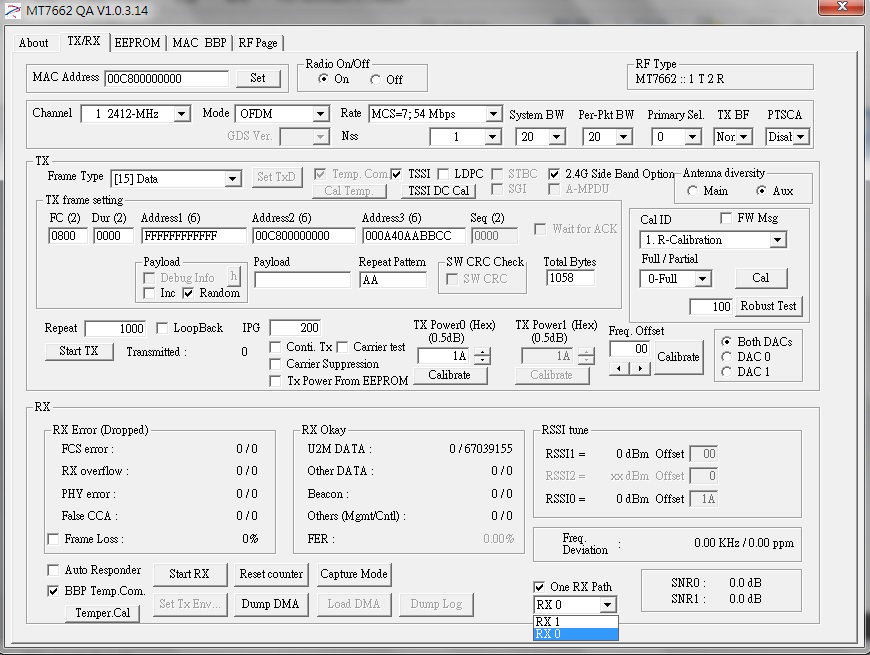 3
1
2
4
1.Select channel
2. Modulation 
3. Rate
4. Bandwidth
5. Select ANT port
6
5
9